INTELIGENCIA ARTIFICIAL CON INTELIGENCIA HUMANA
CLAVES PARA EL ÉXITO
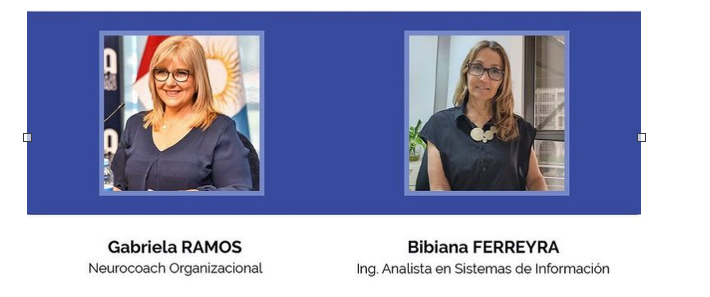 Objetivos
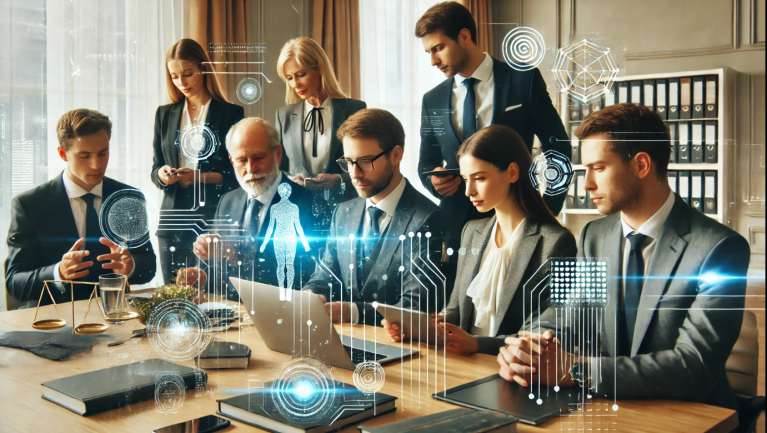 Conocer conceptos generales sobre IA.
Reflexionar sobre los desafíos y oportunidades de la IA.
Reconocer las habilidades humanas claves para desarrollar y usar la IA.
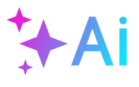 Dall-E (ChatGPT)
¿Qué es aprendizaje?
Conocer conceptos generales sobre IA.
¿Qué es inteligencia?
Conocer conceptos generales sobre IA.
Todos los días, noticias sobre IA
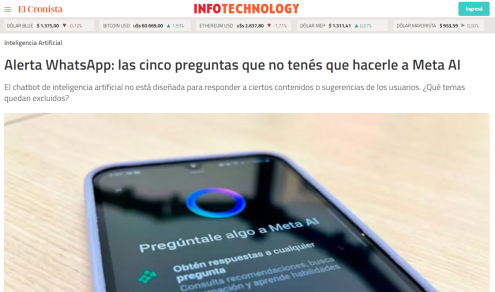 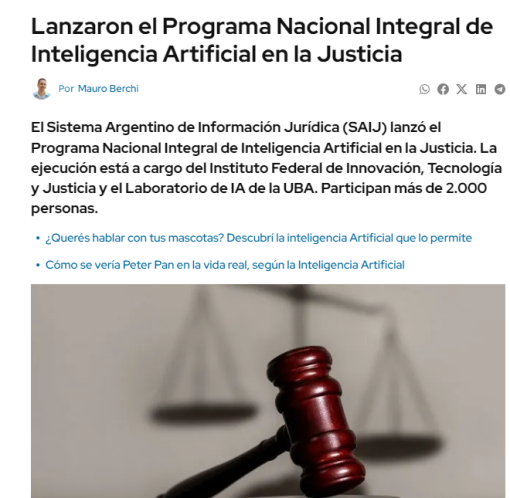 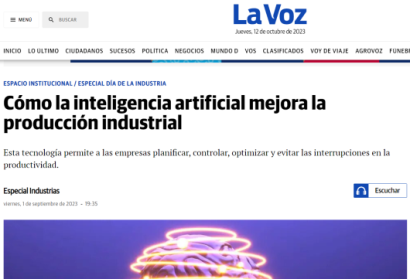 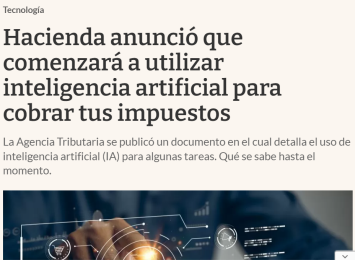 ¿Qué emociones te generan?
¿Cómo las gestionas?
Todos los días, una noticia sobre IA
Habilidades humanas:
Gestión de emociones
Pensamiento crítico
Discernimiento
Autoconocimiento
Creatividad
Emociones:
 Miedo
Ansiedad 
Sorpresa
Curiosidad
Otras
Creencias:

¿Limitantes o

empoderadoras?
“-Esta máquina nos va a dejar a todas sin trabajo.
-¿Qué podemos hacer al respecto?
-Hay una cosa por hacer. Aprender todo lo que podamos. Hacernos indispensables. En algún lugar de la línea, un ser humano va a tener que apretar los botones.”

Frase de la película “Talentos Ocultos”, basada en hechos reales calculistas de la NASA.
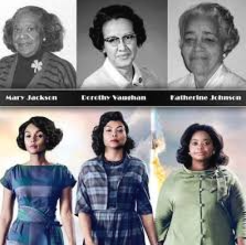 Algunas preguntas
A
¿Qué es la Inteligencia Artificial (IA)?
Es una tecnología o herramienta que permite brindar soluciones a problemas.
 Es una rama de la informática que estudia emular la inteligencia humana.
 Es un conjunto de algoritmos que procesan datos y brindan resultados.
 Otro concepto
 No sé
Visión, Observación – Gestión de emociones: curiosidad
¿Qué es la Inteligencia Artificial (IA)?
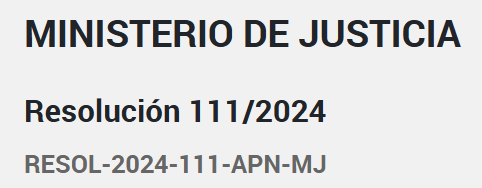 Crea el PROGRAMA NACIONAL INTEGRAL DE IA EN LA JUSTICIA y en los considerandos de la Resolución cita:
09/04/2024
“Que la Organización Mundial de la Propiedad Intelectual (OMPI) define a la Inteligencia Artificial (IA), como 
un campo dentro de la informática que tiene como objetivo desarrollar máquinas y sistemas capaces de realizar tareas como percepción, interacción con el lenguaje o resolución de problemas basado en algoritmos, que se traducen en códigos informáticos que contienen instrucciones para el análisis rápido y la transformación de datos en conclusiones, información u otros resultados.”
https://www.boletinoficial.gob.ar/detalleAviso/primera/305645/20240411
¿Qué es la Inteligencia Artificial (IA)?
La IA es una rama de la informática que busca diseñar y desarrollar sistemas capaces de realizar tareas que requieren inteligencia humana, tales como:
Razonar/Predecir
Reconocer lenguaje
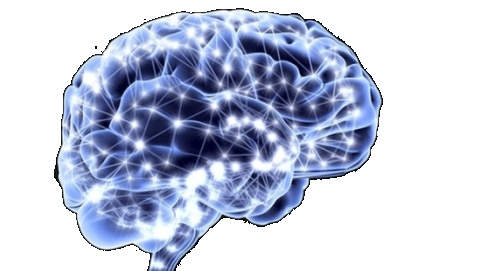 Hablar / Escuchar / Escribir
Resolver problemas
Ver / Descubrir/Percibir
Tomar decisiones/Actuar
Aprender
Diseñar/ Crear
Gestión emocional – Creatividad - Ampliar la zona de confort
Algunas preguntas
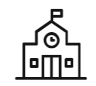 Educación
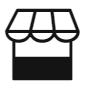 Comercio Industria/ Marketing
¿Cómo/dónde puede aplicarse?
B
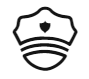 Seguridad
Cyber-Delincuencia
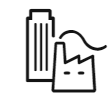 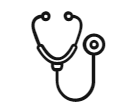 Salud (medicina)
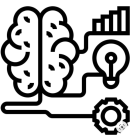 IA
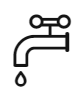 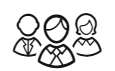 Servicios
Atención al cliente
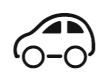 Transporte
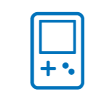 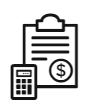 Entretenimiento
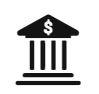 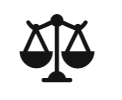 Tributación
Justicia
Sector 
financiero
Ser Protagonista, Visión global, Equipo interdisciplinario, Gestión emocional
La IA al alcance de todos
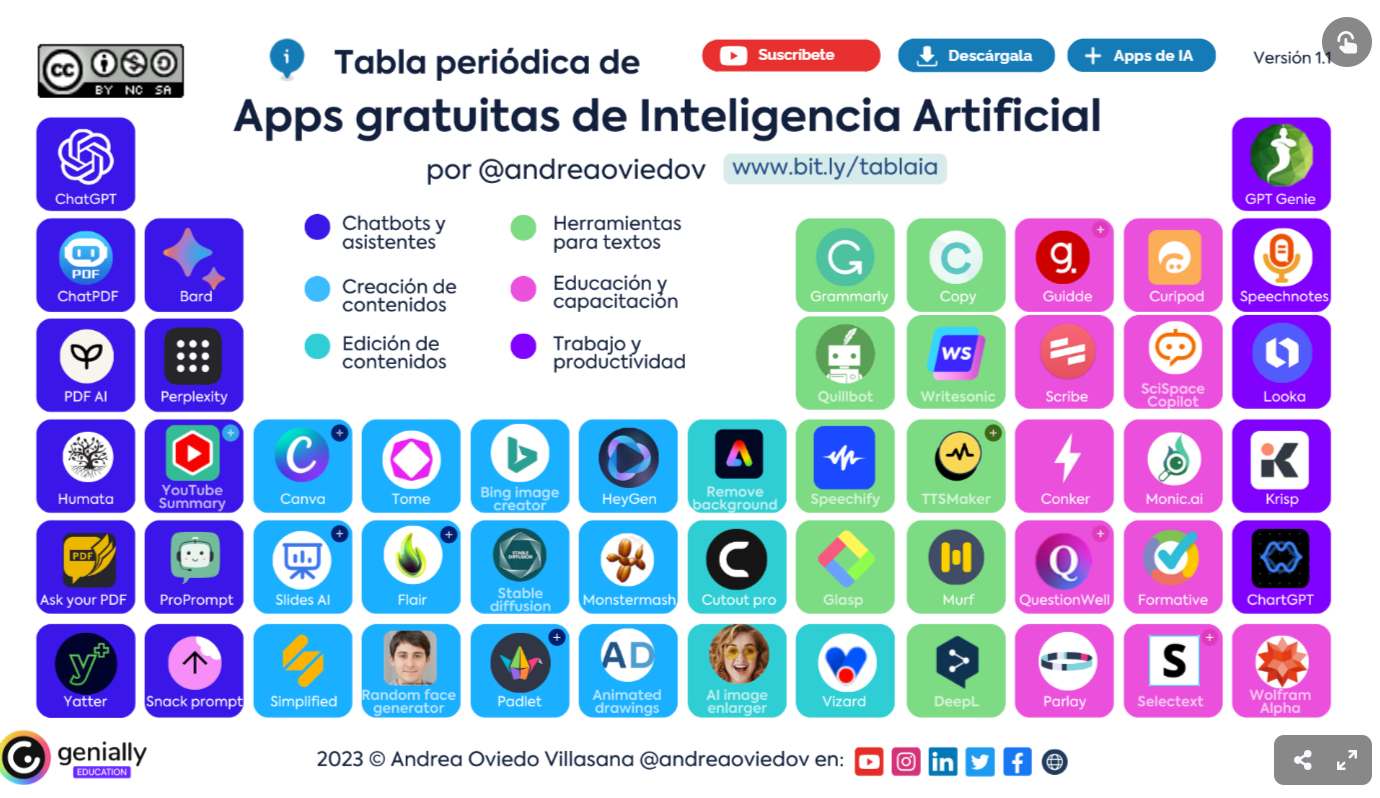 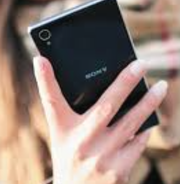 https://andreaoviedov.com/ia/
Evolución: ¿Cómo se clasifica la IA?
Dic-2023
IA super
inteligente
IA fuerte o general
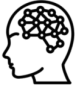 IA débil o estrecha
Capacidades similares a un ser humano: 
razonamiento abstracto, resolución de problemas, creatividad y 
Adaptación a nuevos entornos. 
Aprenden de sus errores.
¿Conciencia?
A la fecha, no se ha logrado por completo. En desarrollo. Proyecto Q de open AI – Dic-2023.
Capacidad superior al ser humano. Su existencia es puramente teórica en este momento y plantea muchas preguntas éticas y de seguridad.
Sistemas diseñados para realizar tareas 
específicas: 
Reconocimiento de imágenes y de voz
Asistentes virtuales
Sistemas de recomendación
Detección de fraudes
Algoritmos de búsqueda
Algunos ejemplos:
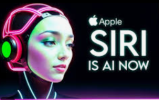 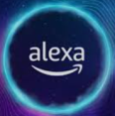 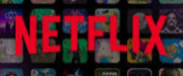 IA Generativa: genera contenido nuevo: texto, imágenes, música, videos, código
IA - Conceptos Básicos
Sistemas 
Expertos
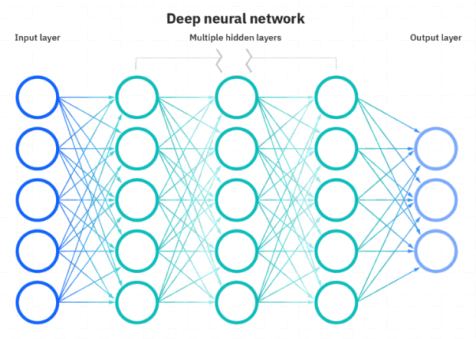 Sistema 
Basado en Reglas
ML
ML
Aprendizaje 
Automático
ML
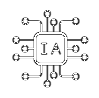 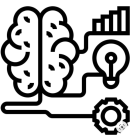 Procesamiento de 
Lenguaje Natural
DL
Reconocimiento 
de Patrones
Sistemas de 
recomendación
Robótica
IA Específica 
o Débil
Redes Neuronales:
Modelos computacionales inspirados en la estructura del cerebro humano que se utilizan para reconocer patrones y hacer predicciones.
Aprendizaje Automático
(Machine Learning)
Aprendizaje Profundo
(Deep Learning)
Rama de la IA: algoritmos p/aprender y mejorar a partir de los datos sin programación específica.
Rama de la IA – ML: crean redes neuronales artificiales (imitan al cerebro) con grandes volúmenes datos.
IA – Conceptos básicos
Grandes Modelos de Lenguaje (LLM)
Utilizan técnicas de aprendizaje automático para procesar el lenguaje natural e imitar las formas en que los humanos se comunican. Usos: chat, traducción, genera texto.
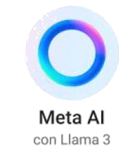 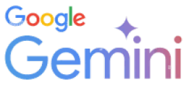 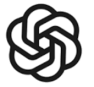 Utilizan técnicas de aprendizaje automático profundo y LLM´s, para generar contenido nuevo: texto, audio, imágenes, videos.
IA Generativa
Algunas preguntas
¿Cómo se desarrolla e implementa una solución basada en IA?
¿Qué hay detrás de la solución?
Etapas de un proyecto de Machine Learning (IA):
1. COMPRENSIÓN 
DEL PROBLEMA
2. OBJETIVO
3. Data y Algoritmo IA
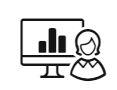 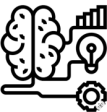 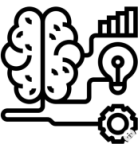 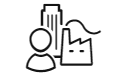 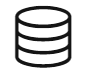 Machine Learning
Aprendizaje
Supervisado
Objetivos y 
beneficios
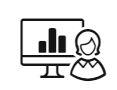 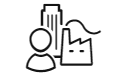 Comprender el Problema o 
Necesidad y el negocio
(UNDERSTAND)
ES IA?
Problema o 
Necesidad
Análisis Descriptivo
¿Cómo se va a integrar 
 el Negocio?
¿Qué pasó?
Análisis Predictivo
¿Qué puede suceder?
Análisis Prescriptivo
¿Qué debemos hacer?
Etapas de un proyecto de Machine Learning (IA):
4
4. Entrenamiento: El modelo se entrena completamente con el set de datos seleccionados y etiquetados.

5. Validación: el modelo se evalúa con los datos de prueba antes de utilizarse para realizar previsiones con nuevos datos no vistos.

6. Producción: el modelo intenta prever la etiqueta correcta de unos nuevos datos de entrada.
Ej. DJ
Factura
Contribuyente
Correo
Demanda
Set Datos
Entrena
miento
Validación
5
Documentos
Entrantes
Acepta
6
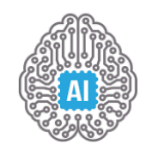 A revisar
Modelo IA
Clasificación
Bueno
Falso
Ser protagonista, Feed Back, Aprendizaje de errores
Conceptos básicos
Es un conjunto de instrucciones o reglas ordenadas bajo una secuencia lógica, que permiten realizar acciones y lograr un resultado.
 
Son pasos finitos en una secuencia.
Son la base de los programas (software).
¿Qué es un algoritmo?
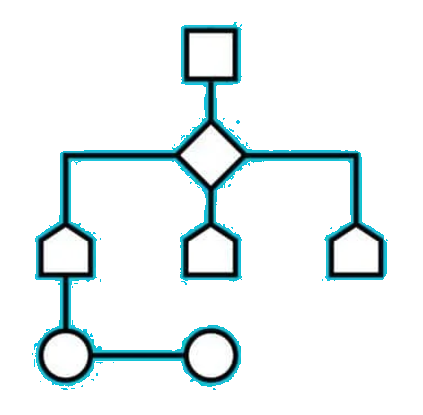 Datos de Entrada
Algoritmo:
pasos
Datos de Salida
Ejemplos de algoritmos
Algoritmo IA
Machine Learning
Aprendizaje Supervisado
OBJETIVO
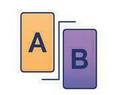 Predecir una categoría
binaria: Es fraude o no?
Clasificación binaria (fraude o no)
Análisis Predictivo
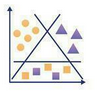 Predecir una categoría: 
¿Qué “clases” de clientes/
Contribuyentes, ciudadano?
¿Qué puede suceder?
Agrupamiento (Cluster)
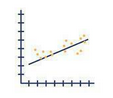 Regresión / 
Estimación
Estimar / Predecir una cantidad
Tipos de algoritmos de Machine Learning
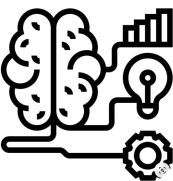 Un Modelo IA de aprendizaje automático es el resultado de ejecutar un algoritmo IA con datos. Resume las propiedades de los datos utilizados en su entrenamiento.
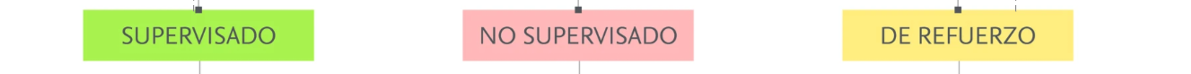 Datos sin etiquetar. El modelo
identifica relaciones y patrones
Aprende por prueba y error.
Robots y autos autónomos.
El modelo se entrena usando 
Etiquetas. En el uso interviene 
el humano.
IA soluciones específicas
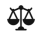 Sector Público
Justicia
Juzgados con competencia en materia tributaria
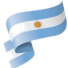 Córdoba
Trámite lineal, previsible y no complejo. 
25% de las causas
DACIA: Despacho Automatizado con IA en Juicios de Ejecuciones Fiscales.
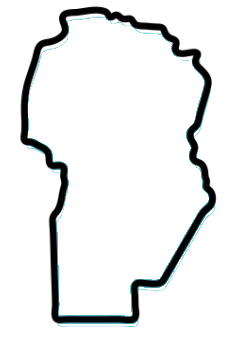 DACIA
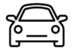 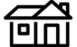 Datos de entrada:
Demandas de títulos de deuda por impuesto de Rentas.
Datos de Salida:
Conformidad y Resolución de admisión
Solución IA:
Lectura, interpretación y análisis de los escritos y documental adjunta.
99% de efectividad
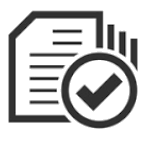 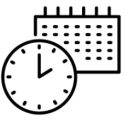 Redujo 70% tiempos
Redujo 70% tiempos
https://www.justiciacordoba.gob.ar/CargaWebWeb/_News/NovedadesDetalle.aspx?idNovedad=33111
https://unciencia.unc.edu.ar/computacion/con-inteligencia-artificial-identifican-a-mas-de-150-mil-potenciales-interesados-en-pagar-rentas-con-debito-automatico/
IA Desarrollo de soluciones específicas
Sector Público
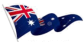 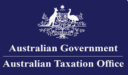 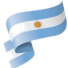 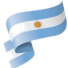 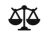 Justicia CABA
Tribunal Fiscal de la Nación
ATO – Impuestos Australia
MIA: Asistente virtual en Fuero Contencioso Administrativo, tributario y relaciones de consumo 

IA en sistema EJE aplicado a las Ejecuciones Fiscales (90% de las causas del fuero). 

Detecta caducidades y genera borradores de proveídos y dictámenes. Acelera tiempos en tareas operativas repetitivas
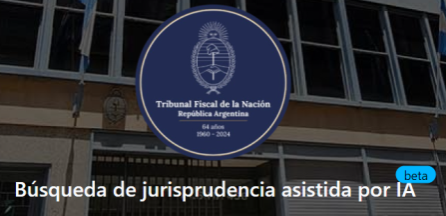 IA Procesar Lenguaje Natural
Análisis de datos no estructurados.

Ej. Panamá Papers 
200.000 offshore y más de 
2.6 terabytes de datos en correos, cuentas de bancos y documentos. 

$242 millones dólares en obligaciones fiscales.
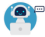 https://jurisprudenciatfn.ar/
https://www.argentina.gob.ar/sites/default/files/pe_afip_2021-2025.pdf
https://consejo.jusbaires.gob.ar
Algunas preguntas
¿Qué
 impacto tiene el uso de la IA?
C
Visión, Observación – Gestión de emociones: curiosidad
Un caso de uso posible
En tu rol de ciudadano, una entidad oficial o privada informa que eres de riesgo por controles automatizados basados en IA.
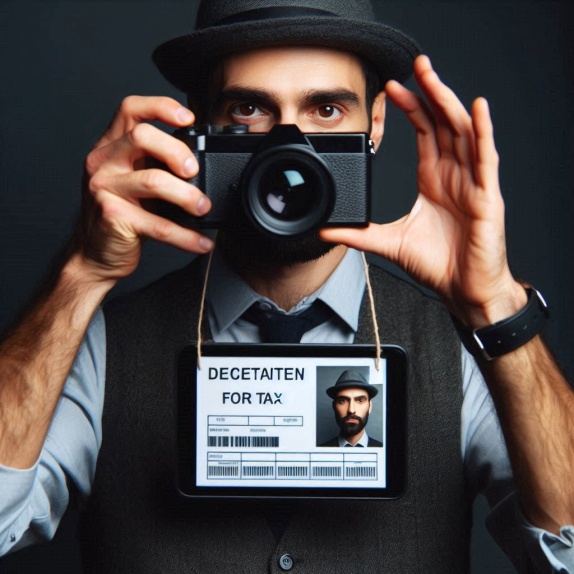 ¿Qué emociones te genera?
¿Tienes derecho a conocer cómo usa tus datos la IA?
Sí
No
 No sé
¿Se debe regular la IA?
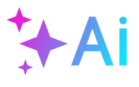 Dall-E (ChatGPT)
Desarrollo y uso ético de la IA
Servir como base y principio rector para el marco normativo, el desarrollo y uso de las tecnologías de la IA, respetando la dignidad humana, la evolución, la multiculturalidad, entre otros.
ÉTICA en la IA
Sesgo y discriminación
Transparencia
Privacidad - Confidencialidad
Automatización y control
Seguridad
Legalidad y cumplimiento normativo
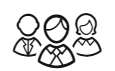 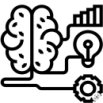 IA
Desarrollo centrado en el Ser Humano
Primer marco global adhirieron 193 países
Recomendaciones sobre la Ética en la IA – UNESCO – 2021 
https://unesdoc.unesco.org/ark:/48223/pf0000381137_spa
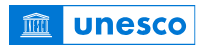 Desarrollo y uso ético de la IA
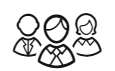 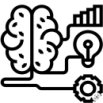 IA
Centrado en el
Ser Humano
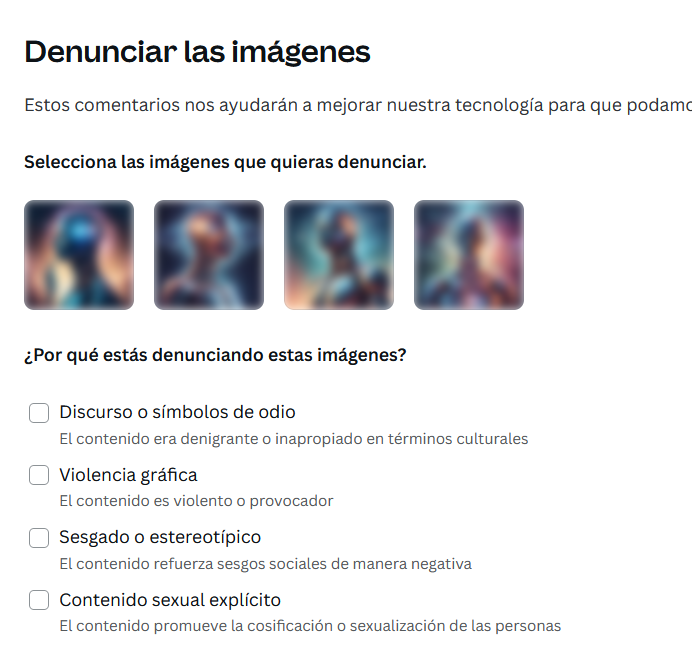 Sesgo y discriminación

Las IA pueden perpetuar o incluso amplificar sesgos presentes en los datos con los que han sido entrenadas. 

Esto puede resultar en discriminación injusta en diversas áreas como el crédito, la contratación y la atención médica.
Desarrollo y uso ético de la IA
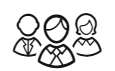 IA
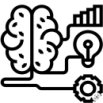 Centrado en el
Ser Humano
Muchos modelos de IA, especialmente los más complejos, son considerados "cajas negras" porque es difícil entender cómo llegan a sus decisiones. 
Esto plantea desafíos para la rendición de cuentas y la confianza.
Transparencia
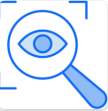 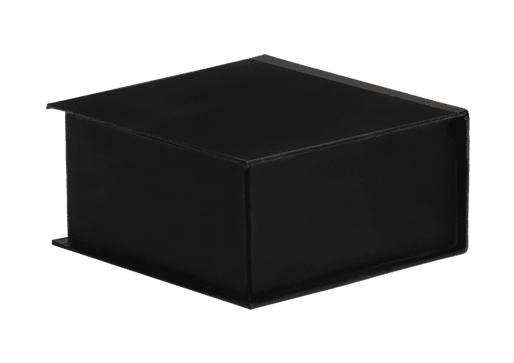 Salida:
Diagnóstico
Entrada:
Síntomas
Modelo IA
Desarrollo y uso ético de la IA
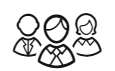 IA
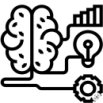 Centrado en el
Ser Humano
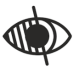 Privacidad - Confidencialidad de los datos
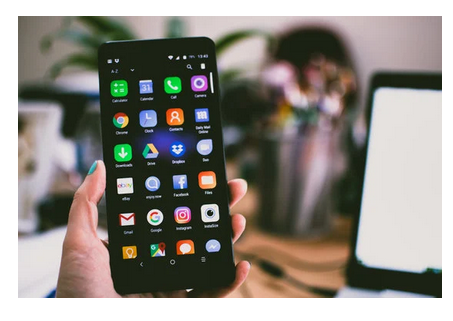 La IA puede requerir grandes cantidades de datos, incluyendo datos personales, para su entrenamiento y operación.
 
Esto plantea preocupaciones sobre la privacidad de los datos personales, el derecho a la intimidad y el consentimiento de los individuos cuyos datos están siendo utilizados.
Google advierte a los usuarios para que eviten compartir información sensible a través de Gemini.
Desactivar revisión humana de conversaciones.
La ley 25.326, protección integral de los datos personales registrados en bancos de datos públicos o privados destinados a dar informes, para garantizar: 
el derecho al honor y a la intimidad de las personas, así como 
el acceso a la información que sobre las mismas se registre,
Desarrollo y uso ético de la IA
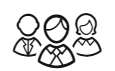 IA
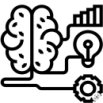 Centrado en el
Ser Humano
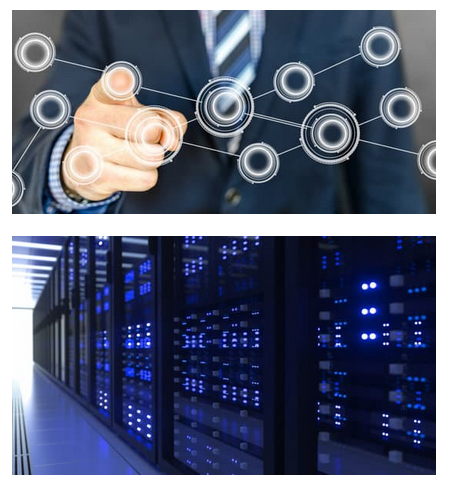 Autonomía y control

¿Deberían las IA tomar decisiones por sí mismas o siempre estar bajo la supervisión humana?

A medida que las IA se vuelven más avanzadas, surgen preguntas sobre cuánto control deberían tener sobre las decisiones importantes.
Desarrollo y uso ético de la IA
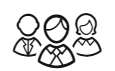 IA
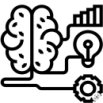 Centrado en el
Ser Humano
Seguridad - ciberdelitos

A medida que la IA se integra más en la sociedad, aumenta el riesgo de que sea utilizada de manera maliciosa. 

Esto incluye desde la propagación de desinformación hasta la utilización en ciberataques.
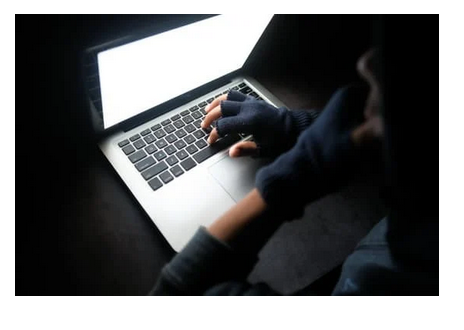 Desarrollo y uso ético de la IA
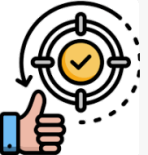 Diseño y Desarrollo éticos
Monitoreo del modelo y actualizaciones
Legalidad
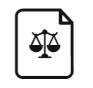 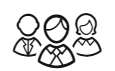 Autoría
No repudio
Centrado en el
Ser Humano
IA
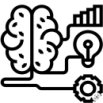 Restricciones
Cómo deben usarse los modelos.
Integridad de la información
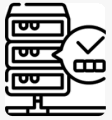 Disponibilidad
Formación, actualización y 
diálogo entre actores
Algunas Normas
Sector Público
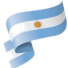 Congreso
Ejecutivo Nacional
Justicia
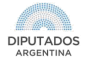 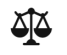 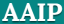 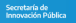 Recomendaciones para Proyectos de IA fiable Secretaría de Innovación Pública Jun 23
Agencia Acceso a la Información Pública: Proyecto de actualización Ley Protección de Datos Personales
https://www.argentina.gob.ar/aaip/datospersonales
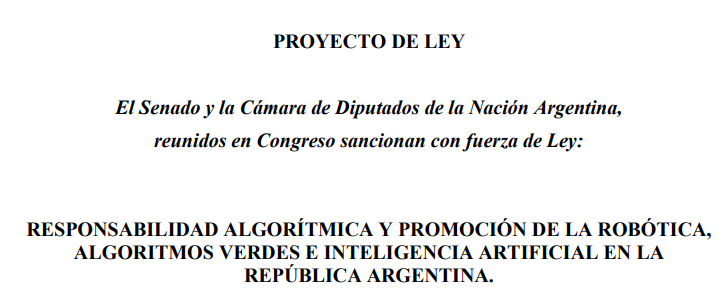 Ministerio de Justicia: 
Programa Nacional de IA en la Justicia: Modernizar y optimizar procesos judiciales y procedimientos administrativos, del Min Justicia y Poder Judicial Nacional, mediante nuevas tecnologías e IA. Abr 2024
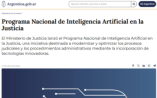 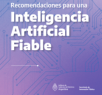 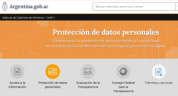 https://www4.hcdn.gob.ar/dependencias/dsecretaria/Periodo2024/PDF2024/TP2024/0805-D-2024.pdf
https://www.argentina.gob.ar/sites/default/files/2023/06/recomendaciones_para_una_inteligencia_artificial_fiable.pdf
Beneficios
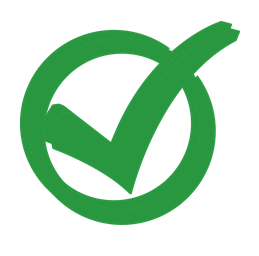 Nuevas formaciones y puestos de trabajo.
Creación de nuevos productos y servicios.

Mejor comprensión de nuestro cerebro y mente.
Ante problemas inesperados o circunstancias inusuales, se pondera la inteligencia humana.
Aumento de la eficiencia, de la productividad
Ahorro de costos, 
Mejora de la toma de decisiones 
Mejora de la experiencia de procesos de una organización.
Orientación hacia el futuro
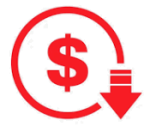 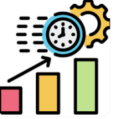 Desventajas
Mal uso, implementaciones no transparentes.
Riesgos de sesgos, seguridad y problemas relacionados con la protección de datos, 
Necesidad de conocimientos y formación adicionales 
Cuestiones éticas y morales
Procesos obsoletos
Personal no formado
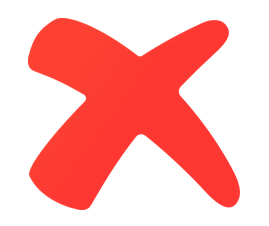 ¿Automatización vs. Complementariedad?
La IA colabora y permite hacer cosas que el Ser humano antes no podía, facilita tareas y reduce tiempos. (complementariedad)
La automatización sugiere sustituir al ser humano.
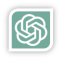 CHATGPT de OPEN AI
¿Cómo hacerlo?
Estructura de Comandos
RTF: Rol, Tarea, Formato
CTF: Contexto, Tarea, Formato
CRTT: Contexto, Rol, Tarea, Tono
ERTF: Ejemplo, Rol, Tarea, Formato
¿Qué es un Prompt?
 
Es la entrada o la instrucción que se le da al modelo CHATGPT para generar una respuesta. Ej: orden, pregunta, etc.

PROMTS = órdenes= acciones =verbos e indicar
Modelo de lenguaje que se entrena para entender y generar texto en lenguaje natural (PLN), supervisado y desarrollado por Open AI.
El mejor rendimiento del modelo depende de la calidad y claridad del PROMT
#1 Identifica el tema.
#2 Piensa el resultado: informe, tabla, archivo
#3 Escribe el PROMPT con detalle.
#4 Interactúa
Detallar condiciones de:
Cantidad
Tiempo 
Modo 
Incluír o evitar
Formas:
Megaprompt
Cadena de Prompts
Desafíos y limitaciones: 
Generación de respuestas inapropiadas o no éticas.
Dependencia de los datos de entrenamiento.
Necesidad de supervisión humana.
APRENDER 
ADAPTARSE AL ENTORNO
EVOLUCIONAR
# La IA genera emociones
# ¿Cómo gestionar?
Formación continua y desarrollar habilidades blandas. 
Pensamiento crítico, Gestión Emocional, Comunicación, Trabajo en Equipo interdisciplinario, Creatividad, Proactividad
INTELIGENCIA ARTIFICIAL CON INTELIGENCIA HUMANA
CLAVES PARA EL ÉXITO
Seamos protagonistas
INTELIGENCIA ARTIFICIAL CON INTELIGENCIA HUMANA
CLAVES PARA EL ÉXITO
¡Muchas gracias!
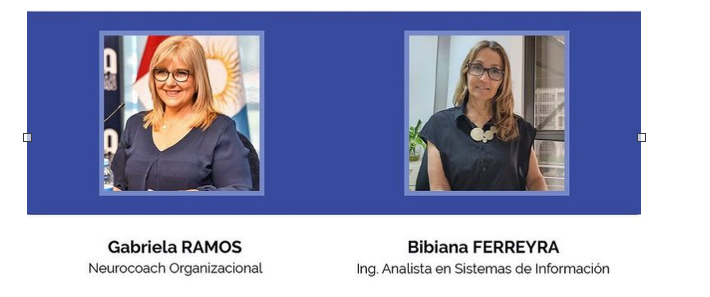 @bibianaferreyra.coach
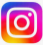 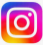 @gabrielaramos.ingenio